Balancing School Internal and External Evaluations:a New Zealand perspective
Presentation to 
SICI  General Assembly Malta
3 October 2017
Sandra Collins
Senior Education Evaluator
Evaluation Services
Education Review Office
ERO in the NZ education system
Parliament
Tertiary Education
Commission
Ministry of Education
Policy
Funding
Education NZ
Minister of Education
New Zealand Qualifications Authority
Education Council
Education Review Office
Schools and Early Learning Services
Parents and the community
Who we are and what we do
A government department established in 1989
We evaluate the performance of schools and early childhood services and publicly report our findings
142 designated review staff
80% of staff are field reviewers
National office and 7 regional offices
650-840 school evaluations per year
1200-1460 early childhood evaluations
Up to 20 national evaluation reports produced each year
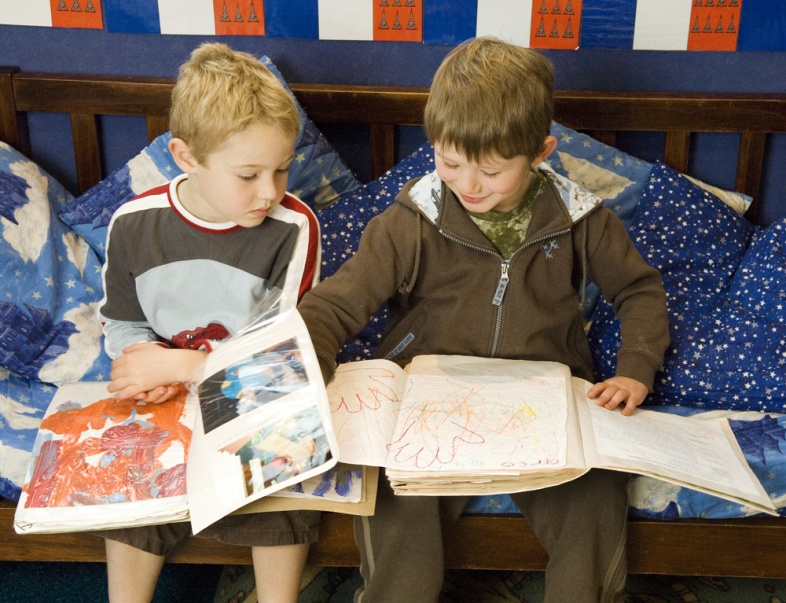 ERO’s external evaluation focus has shifted 1990-2017
The way we talk about internal evaluation has also shifted (especially in ECE)
1990		1996	      1999	   	2002/2008 	2016
In ECE ERO is interested in:
what the early learning service knows about the quality of what it does for children – its own effectiveness
how it knows this – the nature and quality of its internal evaluation processes and evidence
what it does with what it knows, to bring about continuous improvement in outcomes for children
ERO external evaluation – school/service internal evaluation
An evaluation approach that balances ERO’s external evaluation with internal evaluation, according to each school/service’s circumstances.
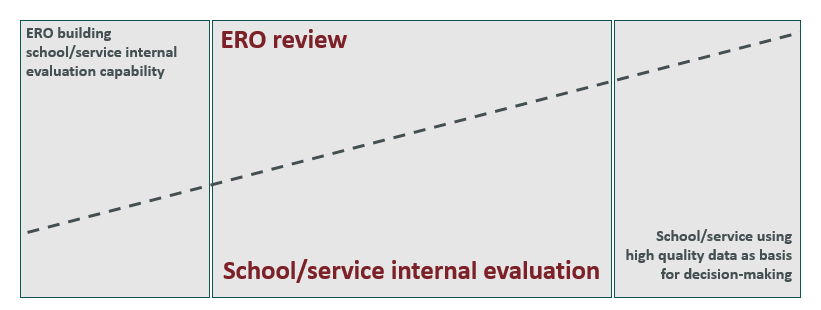 Schools/services experiencing difficulties with very limited internal evaluation
Schools/services sustaining high quality performance and continuous improvement through effective internal evaluation
Schools/services operating well with established processes of internal evaluation
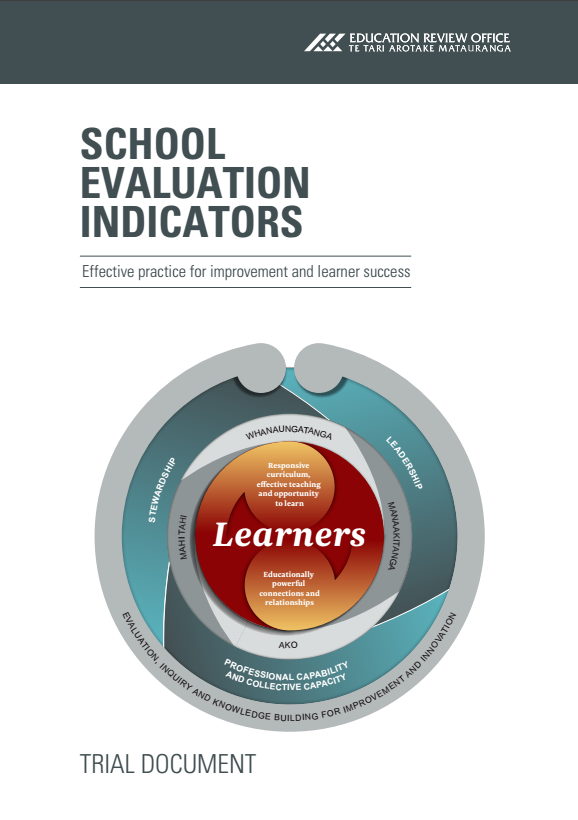 the evaluation resource package
School Evaluation Indicators: Effective Practice for Improvement and Learner Success 

Effective School Evaluation How to do and use 
     internal evaluation for improvement 

Effective School Evaluation for Improvement Good Practice Report
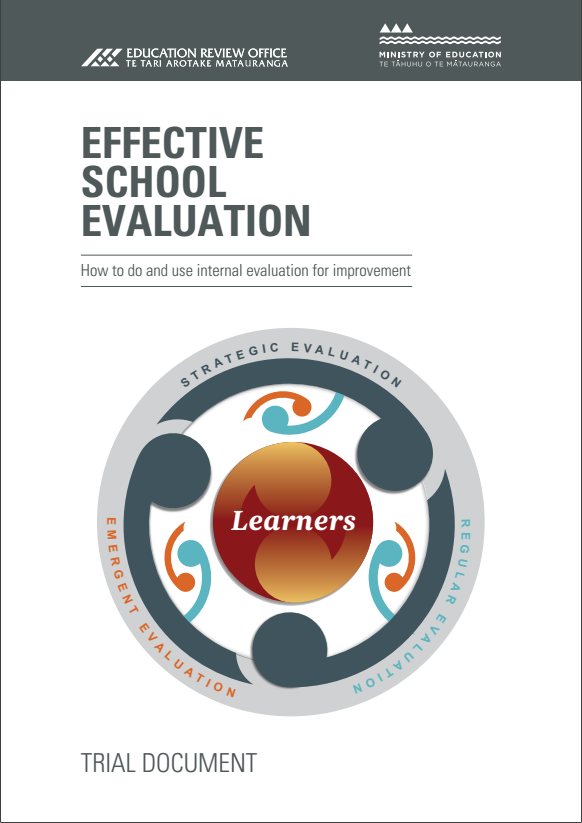 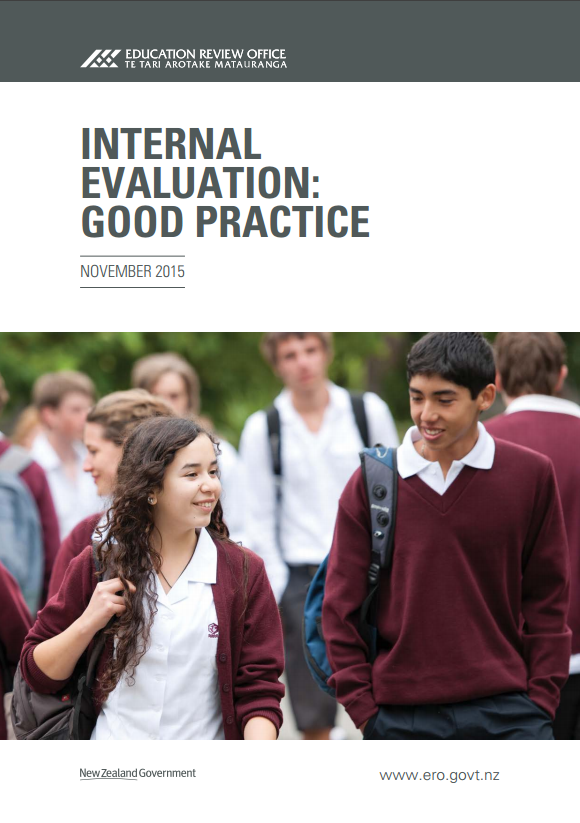 http://www.ero.govt.nz/videos/
www.ero.govt.nz
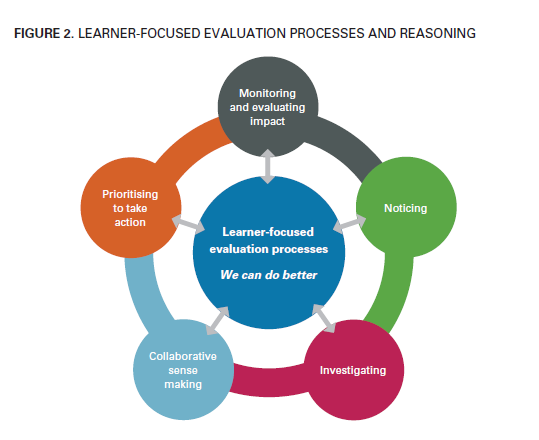 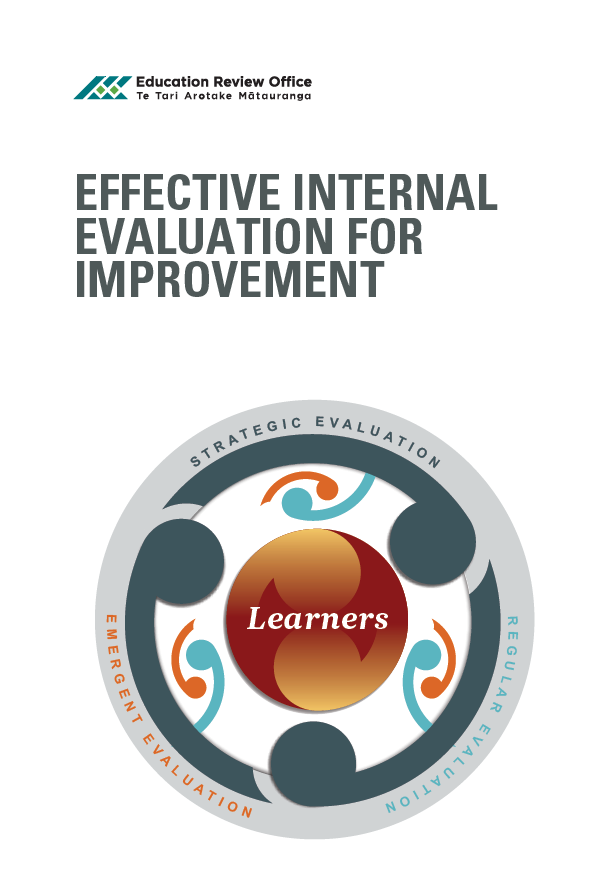 Internal evaluation requires those involved to engage in deliberate, systematic processes and reasoning, with improved outcomes for all learners as the ultimate aim. 
Those involved collaborate to:
investigate and scrutinise practice
analyse data and use it to identify priorities for improvement
monitor implementation of improvement actions and evaluate their impact 
generate timely information about progress towards goals and the impact of actions taken.
Effective internal evaluation
enables leaders, teachers, parents, families and the wider community to better understand:
impacts of actions on outcomes for learners 
changes and further actions needed
patterns and trends
practices likely to make the most difference/result in the most value for learners 
how improvements promote the service’s vision, values, strategic direction, goals and priorities for equity and excellence.
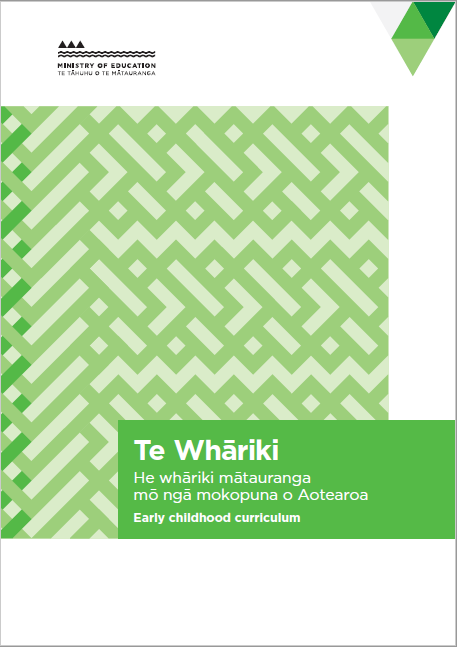 Effective School Evaluation page 28
Internal vs External Evaluation
Everybody seems to hate external evaluation while nobody trusts internal evaluation.
David Nevo (1995)
For more information
sandra.collins@ero.govt.nz

www.ero.govt.nz
https://twitter.com/EducationRevNZ